Katecheza 46
Temat: Jezus „pełni
wolę Ojca”
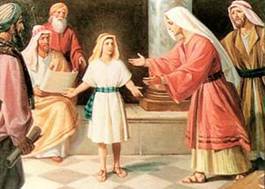 Czy zdarzyło nam się, że coś zgubiliśmy?
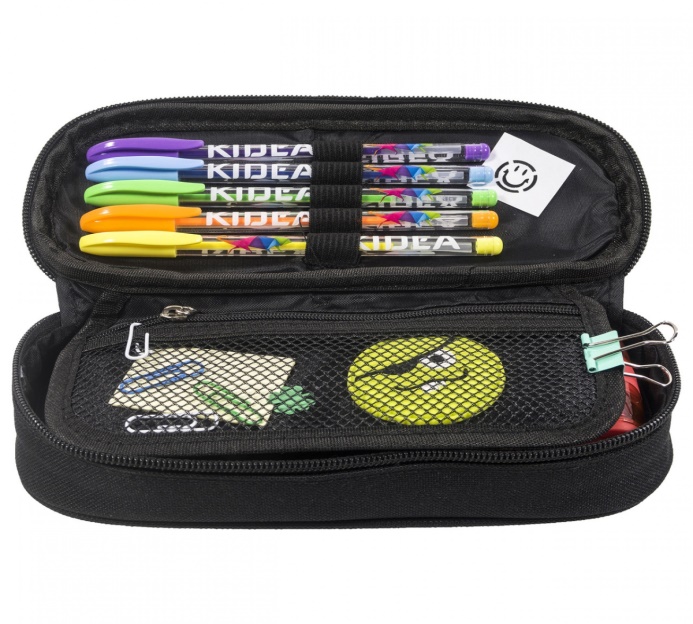 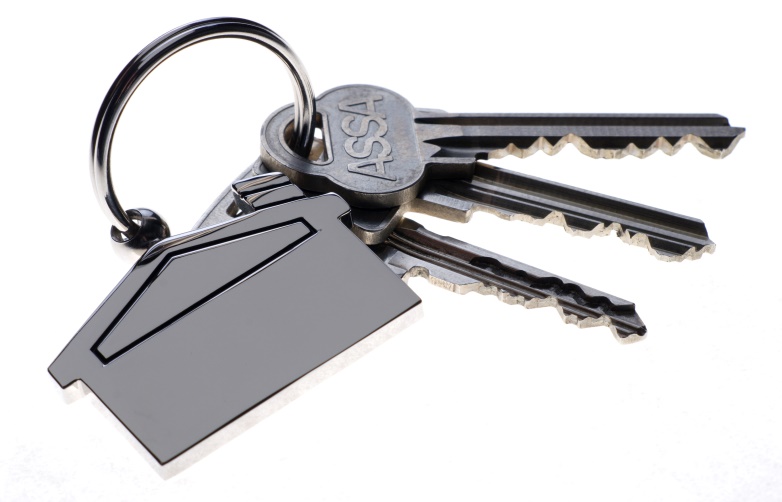 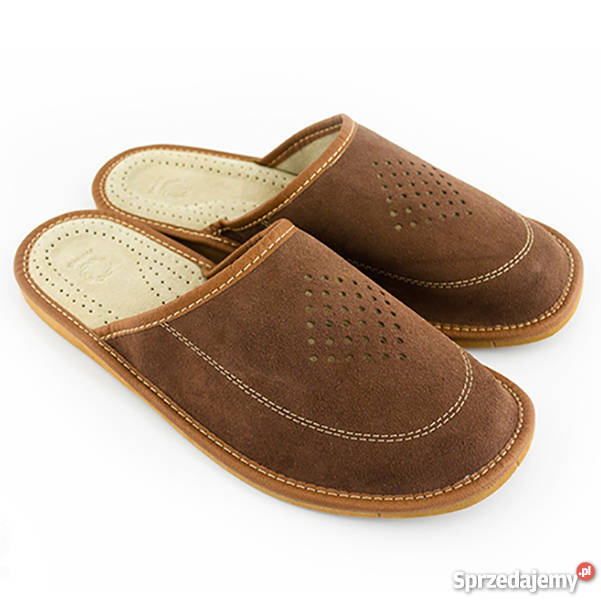 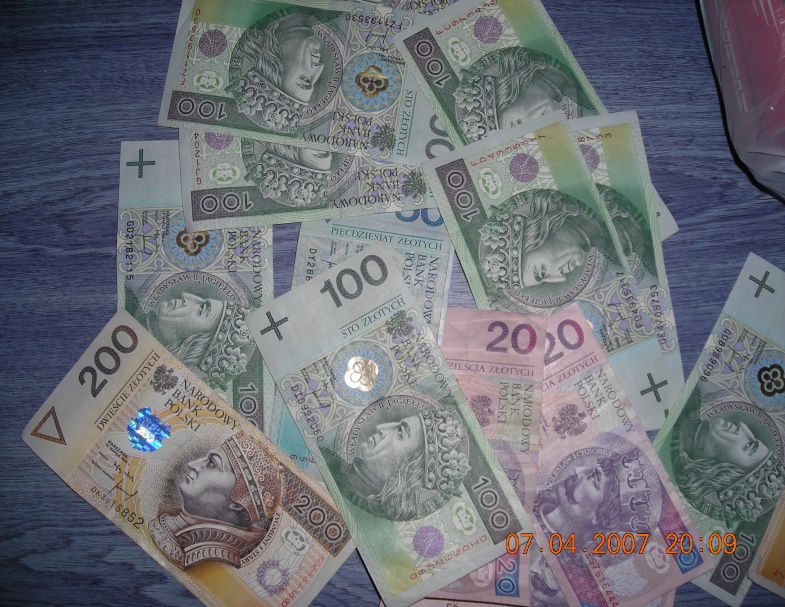 Jak reagujemy, gdy zgubioną rzecz znajdziemy?
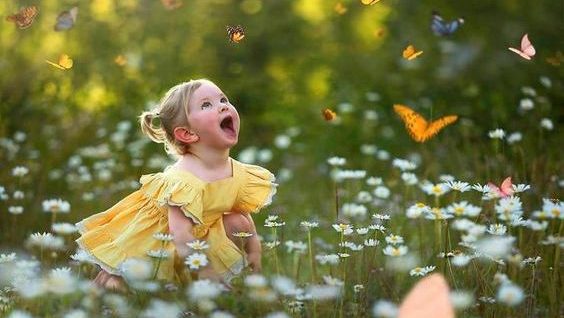 Cieszymy się
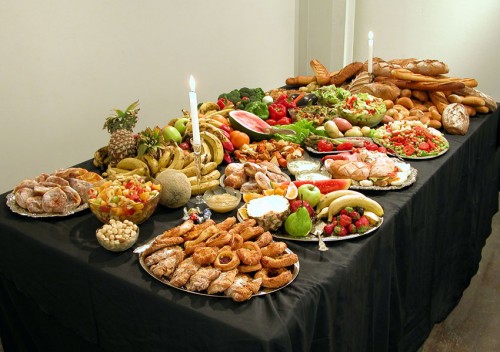 Zapraszamy 
na ucztę
Zdarzyło się kiedyś, że również Jezus zagubił się swoim rodzicom, a miał 
wtedy 12 lat. Był zwyczaj, że chłopiec, który ukończył 12 lat, musiał udać 
się do Jerozolimy na pielgrzymkę. I tak było w przypadku Pana Jezusa.
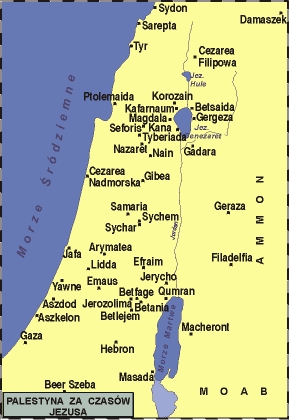 Droga z Nazaretu
Do Jerozolimy
147 km.
Jezus, Maryja i Józef pielgrzymowali z Nazaretu do Jerozolimy.
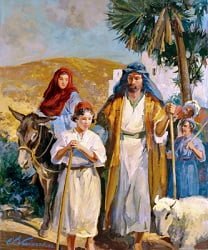 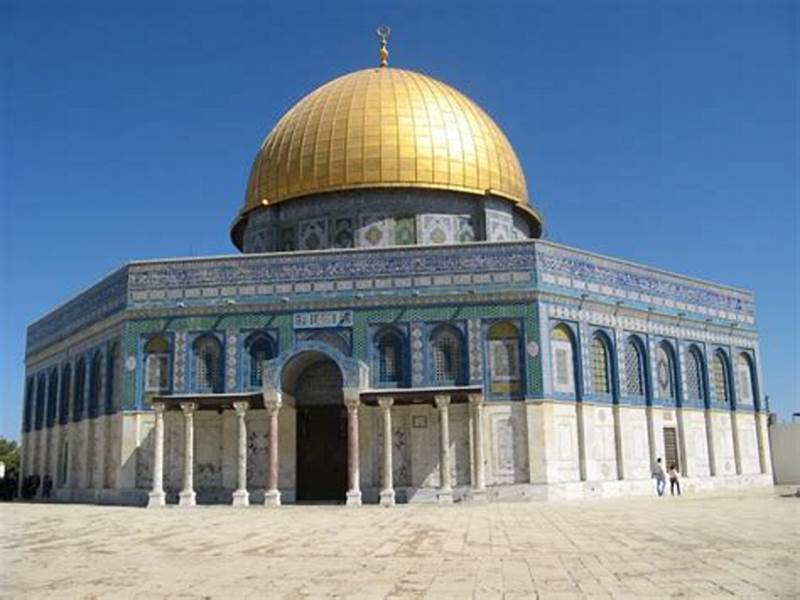 Tak, jak Święta Rodzina i my również udajemy się na pielgrzymki.
Pielgrzymka
Podróż do miejsc świętych
podjęta z pobudek religijnych
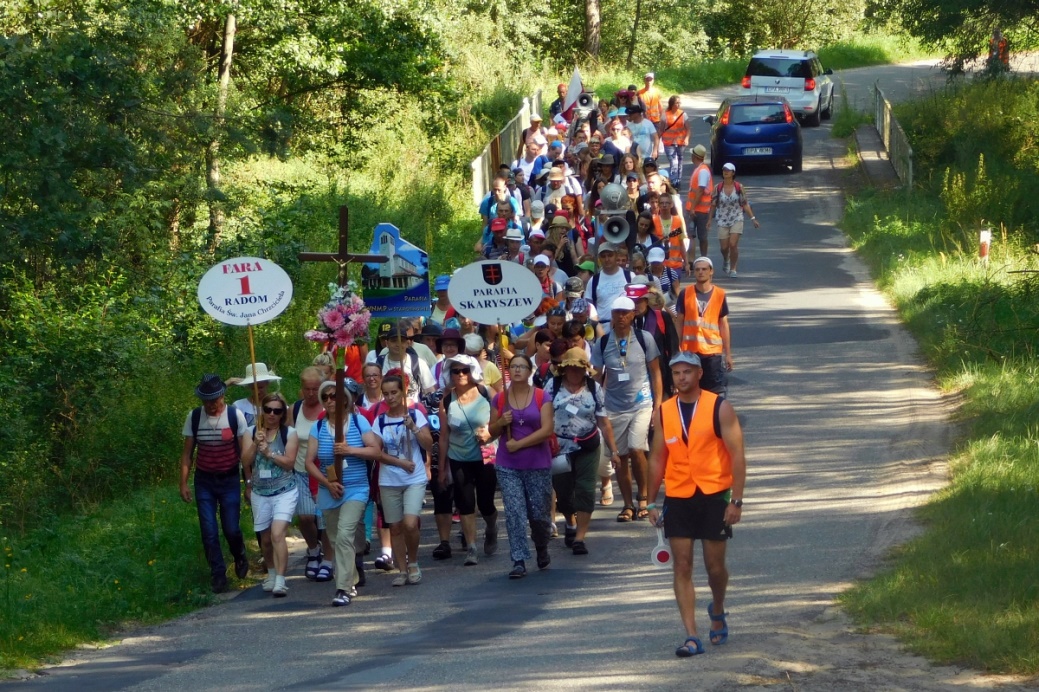 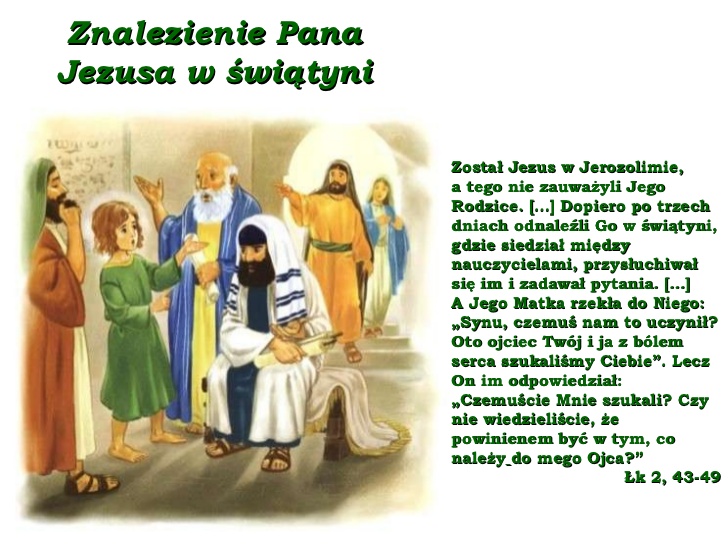 Komu posłuszny był Pan Jezus?
Był posłuszny woli swego Ojca.
Co Pan Jezus miał zrobić, aby spełnić wolę Ojca?
Miał nas zbawić i przyprowadzić
do Ojca.
W jaki sposób tego dokonał?
Przez swoją mękę, śmierć 
i zmartwychwstanie.
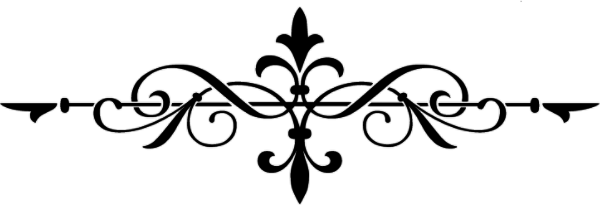 Jak my możemy pełnić wolę Boga?
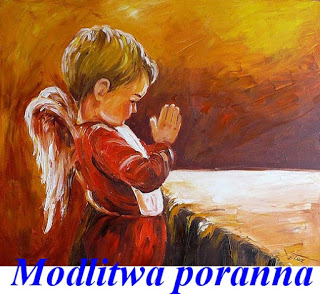 Przez modlitwę
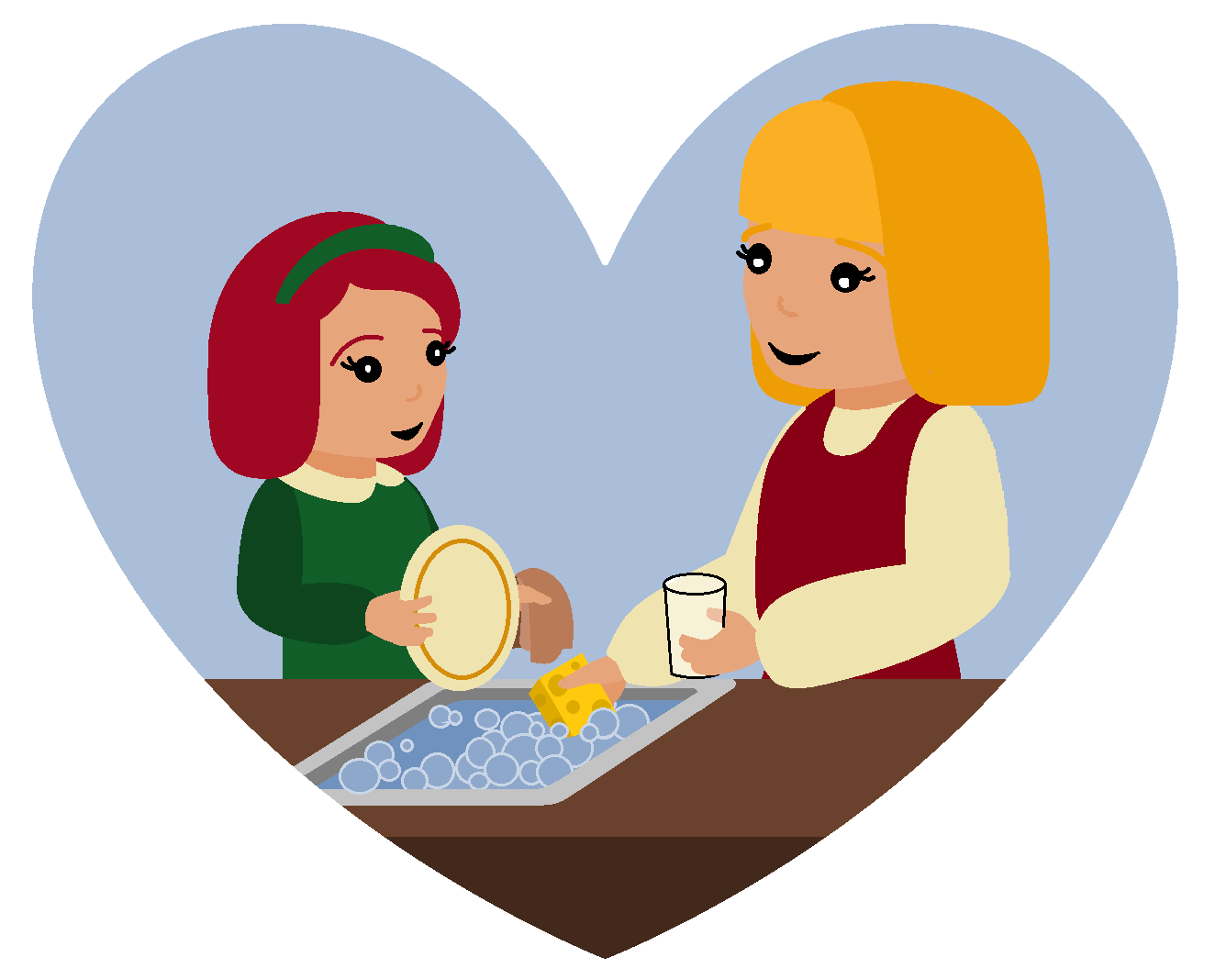 Przez posłuszeństwo rodzicom
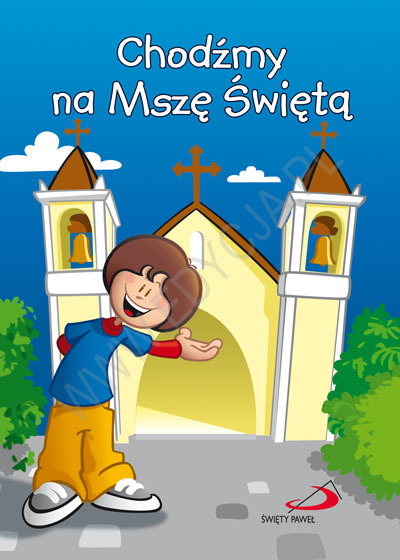 Przez uczestnictwo we Mszy św.
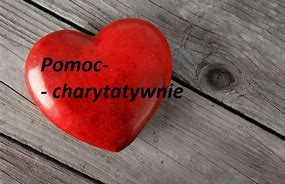 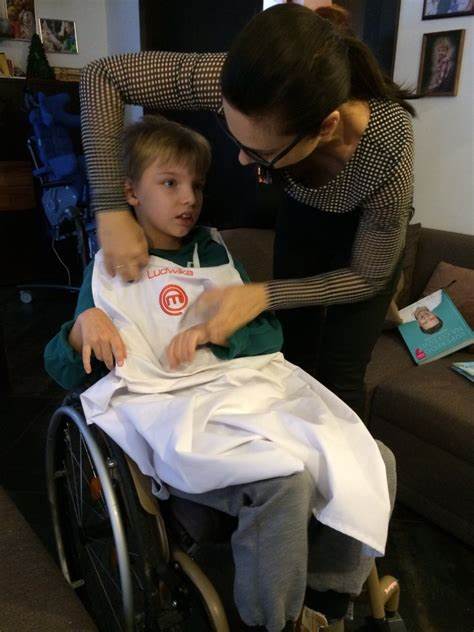 Przez pomoc innym
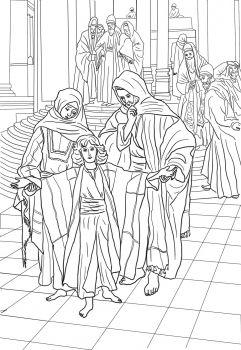 Skopiuj i pokoloruj
obrazek